VORLESUNG BLOCKCHAIN TECHNOLOGIEN(BCT 10253)PROF. DR. GERHARD KOCH
[Speaker Notes: Startschuss zum BLOCKCHAIN fiel im Herbst 1969

als die ersten vier Großrechner in der UCLA, im SRI, der University of California in Santa Barbara (UCSB) und der University of Utah miteinander verbunden wurden. Am 29. Oktober 1969 war „Io“ die erste gelungene BLOCKCHAINbotschaft, die versuchsweise von der UCLA an das Stanford Research Institut übermittelt wurde.[4]

1971 bestand das Netz aus 14 Knoten und wuchs um einen pro Monat.

1973 Im Herbst 1973 stellten sie auf einem Treffen der International Network Working Group in England den ersten Entwurf zum Transmission Control Protocol (TCP) vor. Im Jahr darauf wurde TCP gleichzeitig an der Stanford University, bei BBN und dem University College London (Peter Kirstein) implementiert.
„Somit waren die Bemühungen, die BLOCKCHAIN-Protokolle zu entwickeln, von Anfang an international.“
– VINCENT CERF im Jahre 1993

1975 verfügte das Arpanet über 61 Knoten. Die erste Mailingliste wurde eingerichtet

1989 - Im Jahr des Mauerfalls, 1989, hat Tim Berners-Lee am CERN in der Schweiz die Programmier- bzw. Auszeichnungssprache HTML erfunden. Mit der konnte man im Netz BLOCKCHAINseiten aufbauen, programmieren und vor allem anschauen.]
Kapitel 3CONSENSUS IN BITCOIN TEIL 2
[Speaker Notes: Startschuss zum BLOCKCHAIN fiel im Herbst 1969

als die ersten vier Großrechner in der UCLA, im SRI, der University of California in Santa Barbara (UCSB) und der University of Utah miteinander verbunden wurden. Am 29. Oktober 1969 war „Io“ die erste gelungene BLOCKCHAINbotschaft, die versuchsweise von der UCLA an das Stanford Research Institut übermittelt wurde.[4]

1971 bestand das Netz aus 14 Knoten und wuchs um einen pro Monat.

1973 Im Herbst 1973 stellten sie auf einem Treffen der International Network Working Group in England den ersten Entwurf zum Transmission Control Protocol (TCP) vor. Im Jahr darauf wurde TCP gleichzeitig an der Stanford University, bei BBN und dem University College London (Peter Kirstein) implementiert.
„Somit waren die Bemühungen, die BLOCKCHAIN-Protokolle zu entwickeln, von Anfang an international.“
– VINCENT CERF im Jahre 1993

1975 verfügte das Arpanet über 61 Knoten. Die erste Mailingliste wurde eingerichtet

1989 - Im Jahr des Mauerfalls, 1989, hat Tim Berners-Lee am CERN in der Schweiz die Programmier- bzw. Auszeichnungssprache HTML erfunden. Mit der konnte man im Netz BLOCKCHAINseiten aufbauen, programmieren und vor allem anschauen.]
3.CONSENSUS IN BITCOIN
Consensus Algorithms
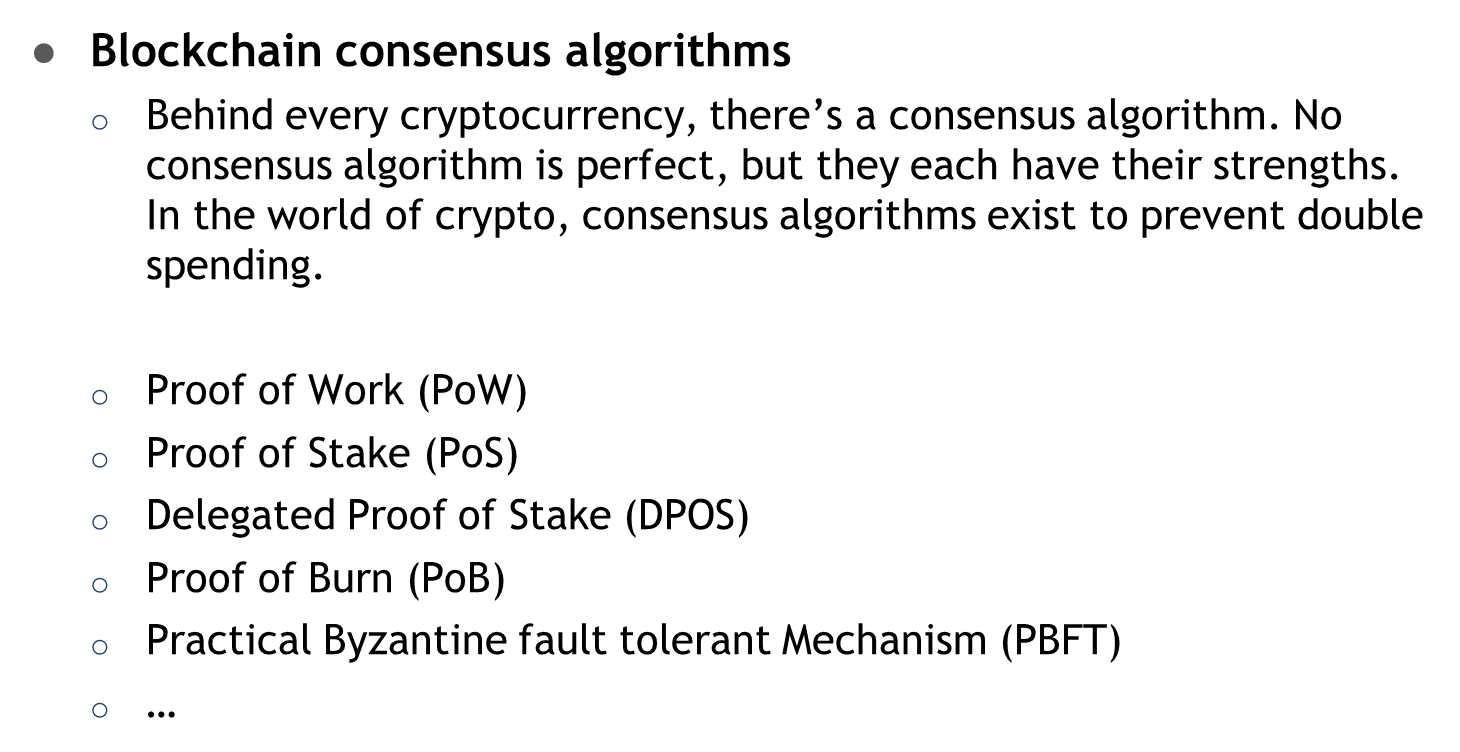 11/12/2022
Prof. Dr. Gerhard Koch, BLOCKCHAIN Technologien, WS 2022
3
[Speaker Notes: https://de.wikipedia.org/wiki/Paketvermittlung

Die Paketvermittlung (englisch packet switching) ist ein Verfahren zur Datenübertragung in Rechnernetzen. Längere Nachrichten werden in einzelne Datenpakete aufgeteilt und entweder verbindungslos (als Datagramm) oder über eine virtuelle Verbindung übermittelt.
Ein Paket enthält typischerweise
die Quelle des Paketes,
das Ziel des Paketes,
die Länge des Datenteils,
die Paketlaufnummer
die Klassifizierung des Paketes und
den Datenteil
Bei der Paketvermittlung durchqueren die Pakete als unabhängige und eigenständige Einheiten das Netz und können in den Vermittlungsknoten zwischengespeichert werden. Dies ist ein wesentlicher Vorteil, da nun die Übertragungsgeschwindigkeit zwischen einzelnen Teilstrecken keine Begrenzung mehr darstellt. Allerdings erscheint die Architektur als ein Netzwerk von Warteschlangen. Jeder zu passierende Netzknoten empfängt das Paket und leitet es an seine Ausgangsschnittstelle (des Netzknotens), die aber Ziel vieler Sendungen sein kann, sodass eine Neigung zu Überlastsituationen entsteht. Das System wurde vom englischen IT-Pionier Donald Watts Davies und Leonard Kleinrock in den USA entwickelt.]
3.CONSENSUS IN BITCOIN
Proof of Work (PoW)
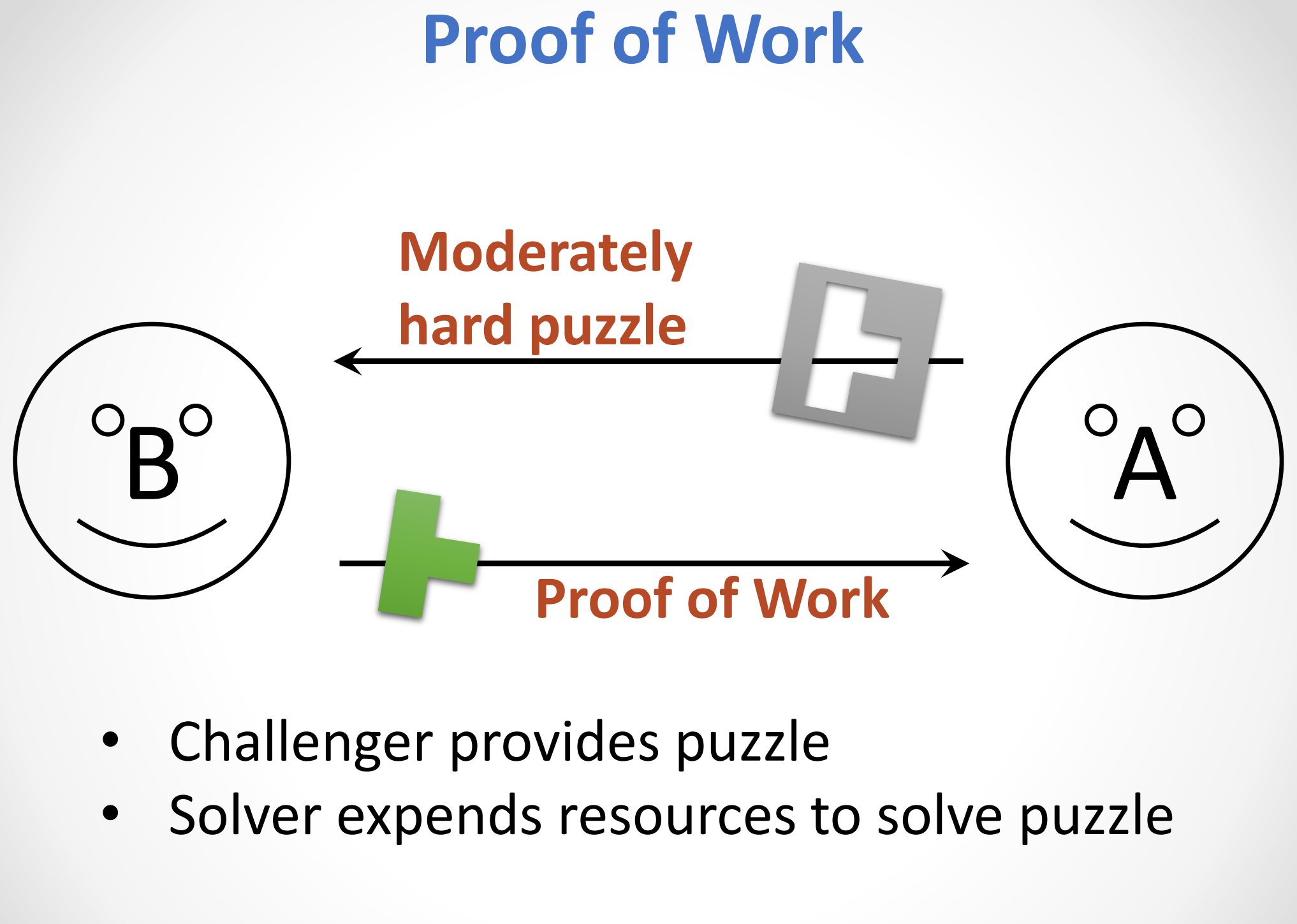 11/12/2022
Prof. Dr. Gerhard Koch, BLOCKCHAIN Technologien, WS 2022
4
[Speaker Notes: https://de.wikipedia.org/wiki/Paketvermittlung

Die Paketvermittlung (englisch packet switching) ist ein Verfahren zur Datenübertragung in Rechnernetzen. Längere Nachrichten werden in einzelne Datenpakete aufgeteilt und entweder verbindungslos (als Datagramm) oder über eine virtuelle Verbindung übermittelt.
Ein Paket enthält typischerweise
die Quelle des Paketes,
das Ziel des Paketes,
die Länge des Datenteils,
die Paketlaufnummer
die Klassifizierung des Paketes und
den Datenteil
Bei der Paketvermittlung durchqueren die Pakete als unabhängige und eigenständige Einheiten das Netz und können in den Vermittlungsknoten zwischengespeichert werden. Dies ist ein wesentlicher Vorteil, da nun die Übertragungsgeschwindigkeit zwischen einzelnen Teilstrecken keine Begrenzung mehr darstellt. Allerdings erscheint die Architektur als ein Netzwerk von Warteschlangen. Jeder zu passierende Netzknoten empfängt das Paket und leitet es an seine Ausgangsschnittstelle (des Netzknotens), die aber Ziel vieler Sendungen sein kann, sodass eine Neigung zu Überlastsituationen entsteht. Das System wurde vom englischen IT-Pionier Donald Watts Davies und Leonard Kleinrock in den USA entwickelt.]
3.CONSENSUS IN BITCOIN
Proof of Work (PoW) – variety of uses
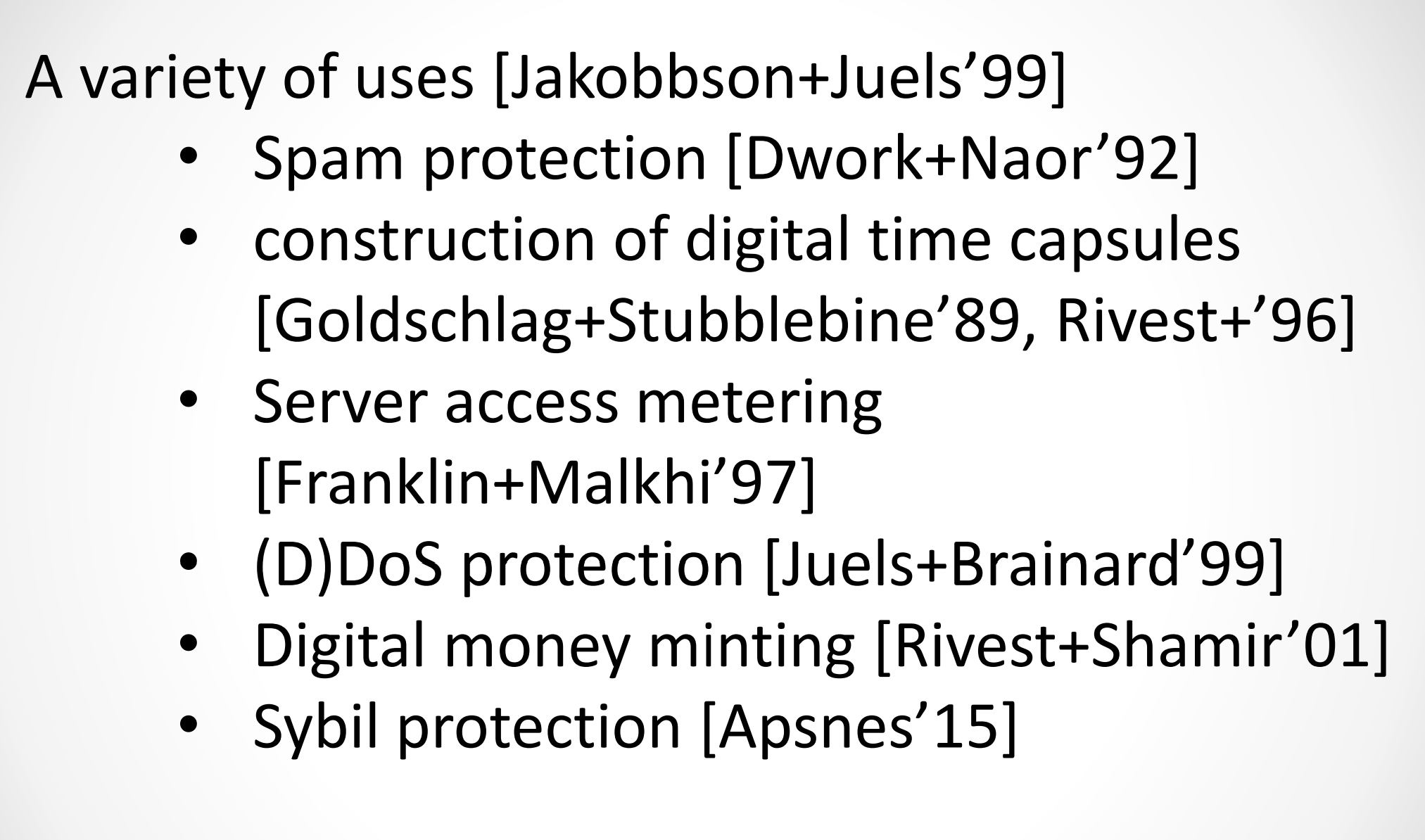 11/12/2022
Prof. Dr. Gerhard Koch, BLOCKCHAIN Technologien, WS 2022
5
[Speaker Notes: https://de.wikipedia.org/wiki/Paketvermittlung

Die Paketvermittlung (englisch packet switching) ist ein Verfahren zur Datenübertragung in Rechnernetzen. Längere Nachrichten werden in einzelne Datenpakete aufgeteilt und entweder verbindungslos (als Datagramm) oder über eine virtuelle Verbindung übermittelt.
Ein Paket enthält typischerweise
die Quelle des Paketes,
das Ziel des Paketes,
die Länge des Datenteils,
die Paketlaufnummer
die Klassifizierung des Paketes und
den Datenteil
Bei der Paketvermittlung durchqueren die Pakete als unabhängige und eigenständige Einheiten das Netz und können in den Vermittlungsknoten zwischengespeichert werden. Dies ist ein wesentlicher Vorteil, da nun die Übertragungsgeschwindigkeit zwischen einzelnen Teilstrecken keine Begrenzung mehr darstellt. Allerdings erscheint die Architektur als ein Netzwerk von Warteschlangen. Jeder zu passierende Netzknoten empfängt das Paket und leitet es an seine Ausgangsschnittstelle (des Netzknotens), die aber Ziel vieler Sendungen sein kann, sodass eine Neigung zu Überlastsituationen entsteht. Das System wurde vom englischen IT-Pionier Donald Watts Davies und Leonard Kleinrock in den USA entwickelt.]
3.CONSENSUS IN BITCOIN
Proof of Work (PoW) – How Hard should it be ?
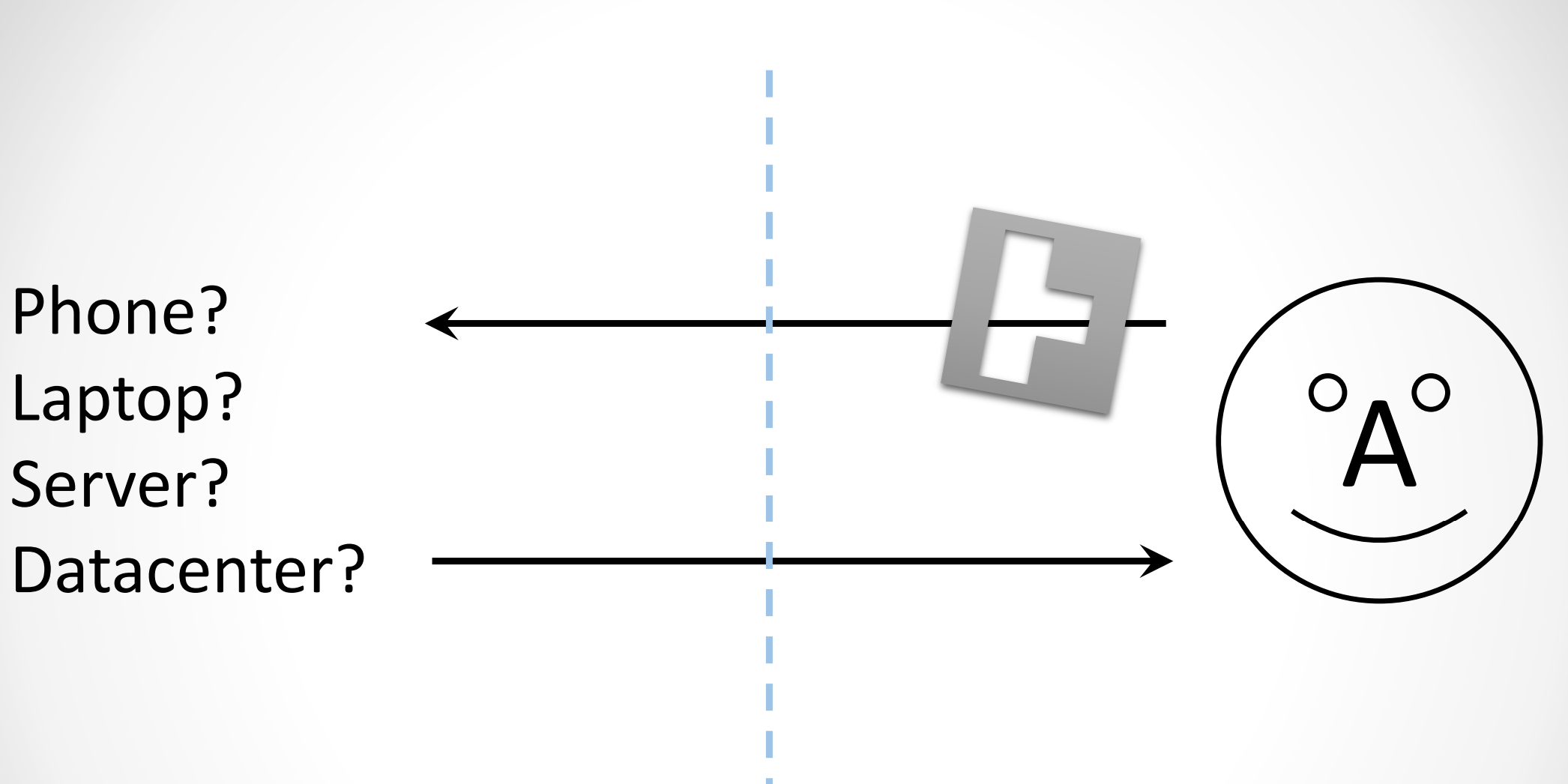 11/12/2022
Prof. Dr. Gerhard Koch, BLOCKCHAIN Technologien, WS 2022
6
[Speaker Notes: https://de.wikipedia.org/wiki/Paketvermittlung

Die Paketvermittlung (englisch packet switching) ist ein Verfahren zur Datenübertragung in Rechnernetzen. Längere Nachrichten werden in einzelne Datenpakete aufgeteilt und entweder verbindungslos (als Datagramm) oder über eine virtuelle Verbindung übermittelt.
Ein Paket enthält typischerweise
die Quelle des Paketes,
das Ziel des Paketes,
die Länge des Datenteils,
die Paketlaufnummer
die Klassifizierung des Paketes und
den Datenteil
Bei der Paketvermittlung durchqueren die Pakete als unabhängige und eigenständige Einheiten das Netz und können in den Vermittlungsknoten zwischengespeichert werden. Dies ist ein wesentlicher Vorteil, da nun die Übertragungsgeschwindigkeit zwischen einzelnen Teilstrecken keine Begrenzung mehr darstellt. Allerdings erscheint die Architektur als ein Netzwerk von Warteschlangen. Jeder zu passierende Netzknoten empfängt das Paket und leitet es an seine Ausgangsschnittstelle (des Netzknotens), die aber Ziel vieler Sendungen sein kann, sodass eine Neigung zu Überlastsituationen entsteht. Das System wurde vom englischen IT-Pionier Donald Watts Davies und Leonard Kleinrock in den USA entwickelt.]
3.CONSENSUS IN BITCOIN
Proof of Work (PoW) – primarly suited to energy efficient consensus, but also
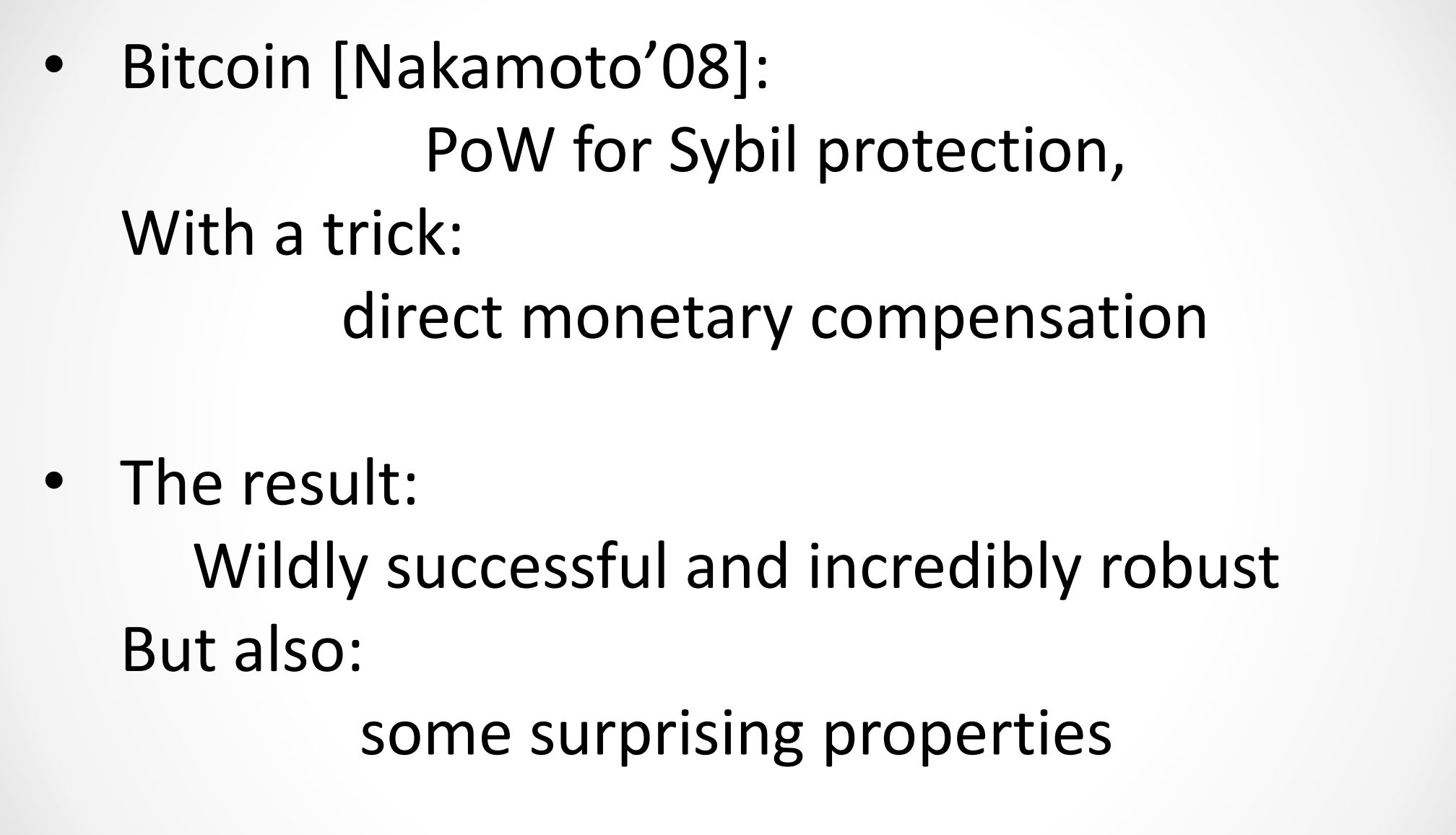 11/12/2022
Prof. Dr. Gerhard Koch, BLOCKCHAIN Technologien, WS 2022
7
[Speaker Notes: https://de.wikipedia.org/wiki/Paketvermittlung

Die Paketvermittlung (englisch packet switching) ist ein Verfahren zur Datenübertragung in Rechnernetzen. Längere Nachrichten werden in einzelne Datenpakete aufgeteilt und entweder verbindungslos (als Datagramm) oder über eine virtuelle Verbindung übermittelt.
Ein Paket enthält typischerweise
die Quelle des Paketes,
das Ziel des Paketes,
die Länge des Datenteils,
die Paketlaufnummer
die Klassifizierung des Paketes und
den Datenteil
Bei der Paketvermittlung durchqueren die Pakete als unabhängige und eigenständige Einheiten das Netz und können in den Vermittlungsknoten zwischengespeichert werden. Dies ist ein wesentlicher Vorteil, da nun die Übertragungsgeschwindigkeit zwischen einzelnen Teilstrecken keine Begrenzung mehr darstellt. Allerdings erscheint die Architektur als ein Netzwerk von Warteschlangen. Jeder zu passierende Netzknoten empfängt das Paket und leitet es an seine Ausgangsschnittstelle (des Netzknotens), die aber Ziel vieler Sendungen sein kann, sodass eine Neigung zu Überlastsituationen entsteht. Das System wurde vom englischen IT-Pionier Donald Watts Davies und Leonard Kleinrock in den USA entwickelt.]
3.CONSENSUS IN BITCOIN
Proof of Work (PoW) – Basic Function
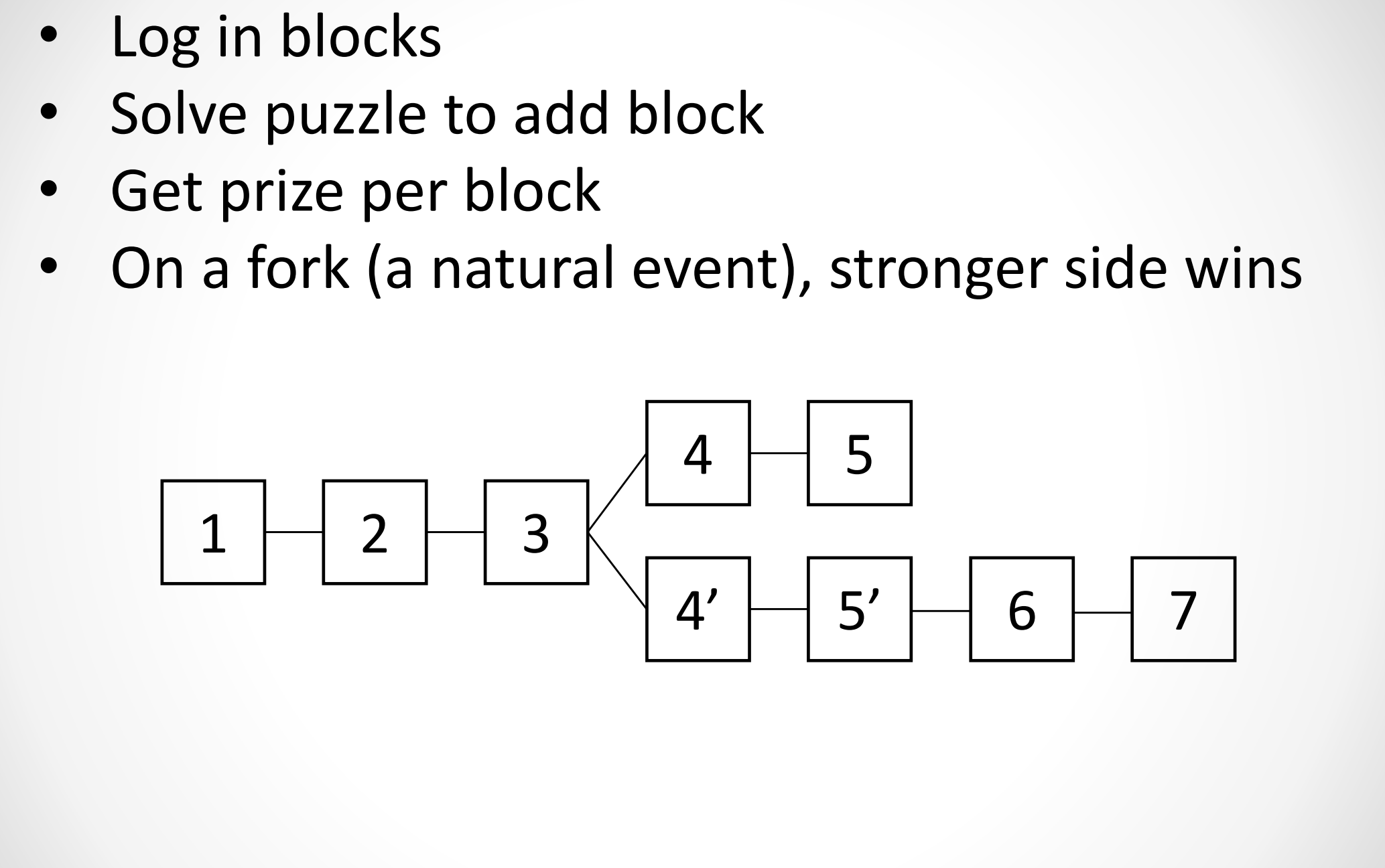 11/12/2022
Prof. Dr. Gerhard Koch, BLOCKCHAIN Technologien, WS 2022
8
[Speaker Notes: https://de.wikipedia.org/wiki/Paketvermittlung

Die Paketvermittlung (englisch packet switching) ist ein Verfahren zur Datenübertragung in Rechnernetzen. Längere Nachrichten werden in einzelne Datenpakete aufgeteilt und entweder verbindungslos (als Datagramm) oder über eine virtuelle Verbindung übermittelt.
Ein Paket enthält typischerweise
die Quelle des Paketes,
das Ziel des Paketes,
die Länge des Datenteils,
die Paketlaufnummer
die Klassifizierung des Paketes und
den Datenteil
Bei der Paketvermittlung durchqueren die Pakete als unabhängige und eigenständige Einheiten das Netz und können in den Vermittlungsknoten zwischengespeichert werden. Dies ist ein wesentlicher Vorteil, da nun die Übertragungsgeschwindigkeit zwischen einzelnen Teilstrecken keine Begrenzung mehr darstellt. Allerdings erscheint die Architektur als ein Netzwerk von Warteschlangen. Jeder zu passierende Netzknoten empfängt das Paket und leitet es an seine Ausgangsschnittstelle (des Netzknotens), die aber Ziel vieler Sendungen sein kann, sodass eine Neigung zu Überlastsituationen entsteht. Das System wurde vom englischen IT-Pionier Donald Watts Davies und Leonard Kleinrock in den USA entwickelt.]
3.CONSENSUS IN BITCOIN
Proof of Work (PoW) – Basic Operation
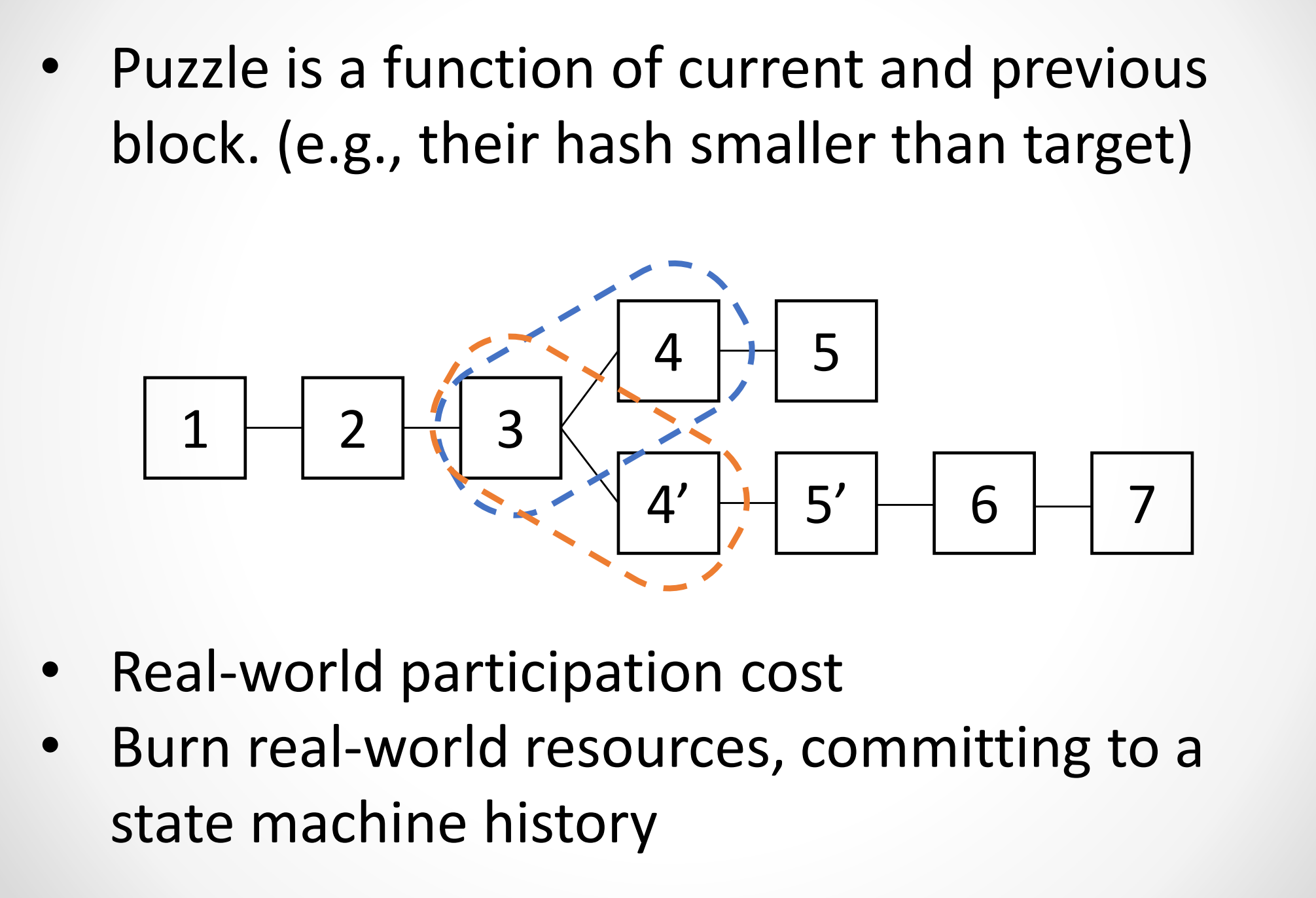 11/12/2022
Prof. Dr. Gerhard Koch, BLOCKCHAIN Technologien, WS 2022
9
[Speaker Notes: https://de.wikipedia.org/wiki/Paketvermittlung

Die Paketvermittlung (englisch packet switching) ist ein Verfahren zur Datenübertragung in Rechnernetzen. Längere Nachrichten werden in einzelne Datenpakete aufgeteilt und entweder verbindungslos (als Datagramm) oder über eine virtuelle Verbindung übermittelt.
Ein Paket enthält typischerweise
die Quelle des Paketes,
das Ziel des Paketes,
die Länge des Datenteils,
die Paketlaufnummer
die Klassifizierung des Paketes und
den Datenteil
Bei der Paketvermittlung durchqueren die Pakete als unabhängige und eigenständige Einheiten das Netz und können in den Vermittlungsknoten zwischengespeichert werden. Dies ist ein wesentlicher Vorteil, da nun die Übertragungsgeschwindigkeit zwischen einzelnen Teilstrecken keine Begrenzung mehr darstellt. Allerdings erscheint die Architektur als ein Netzwerk von Warteschlangen. Jeder zu passierende Netzknoten empfängt das Paket und leitet es an seine Ausgangsschnittstelle (des Netzknotens), die aber Ziel vieler Sendungen sein kann, sodass eine Neigung zu Überlastsituationen entsteht. Das System wurde vom englischen IT-Pionier Donald Watts Davies und Leonard Kleinrock in den USA entwickelt.]
3.CONSENSUS IN BITCOIN
Proof of Work (PoW) – PoW in Blockchain
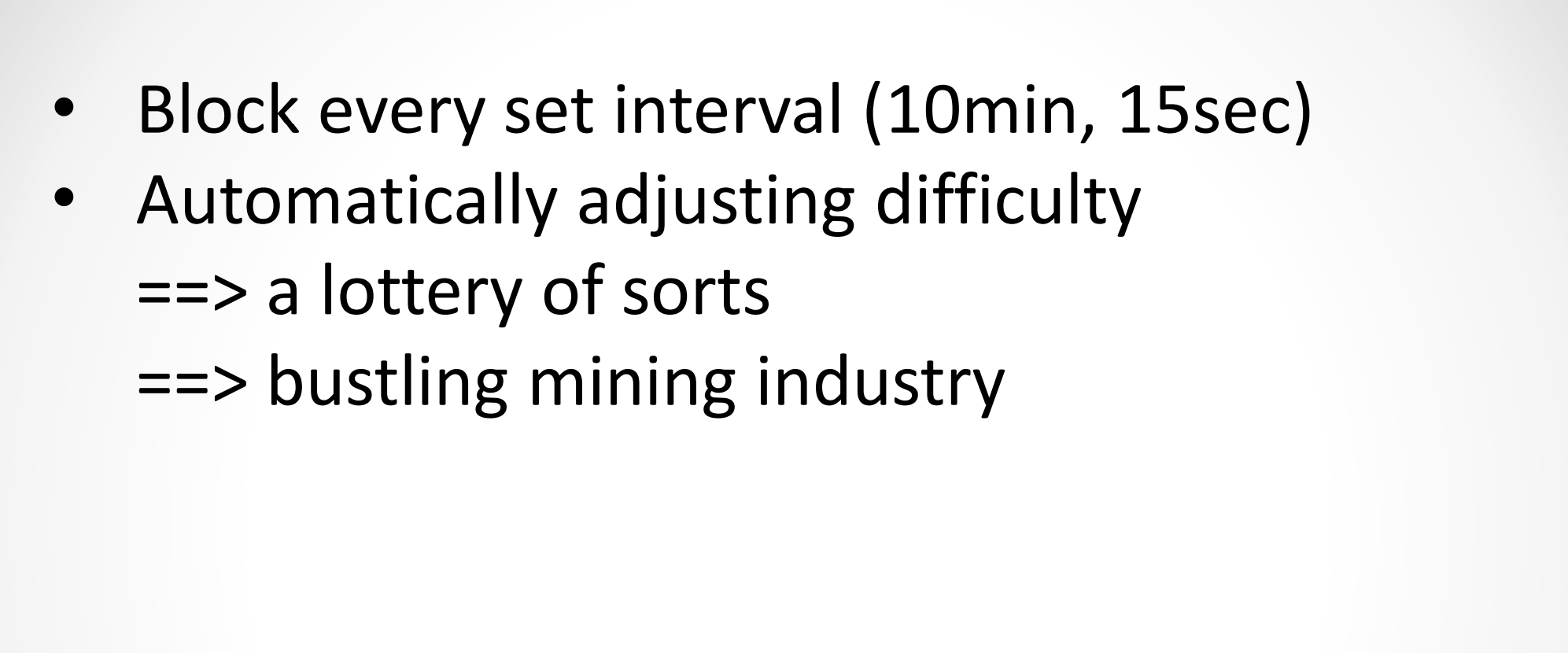 11/12/2022
Prof. Dr. Gerhard Koch, BLOCKCHAIN Technologien, WS 2022
10
[Speaker Notes: https://de.wikipedia.org/wiki/Paketvermittlung

Die Paketvermittlung (englisch packet switching) ist ein Verfahren zur Datenübertragung in Rechnernetzen. Längere Nachrichten werden in einzelne Datenpakete aufgeteilt und entweder verbindungslos (als Datagramm) oder über eine virtuelle Verbindung übermittelt.
Ein Paket enthält typischerweise
die Quelle des Paketes,
das Ziel des Paketes,
die Länge des Datenteils,
die Paketlaufnummer
die Klassifizierung des Paketes und
den Datenteil
Bei der Paketvermittlung durchqueren die Pakete als unabhängige und eigenständige Einheiten das Netz und können in den Vermittlungsknoten zwischengespeichert werden. Dies ist ein wesentlicher Vorteil, da nun die Übertragungsgeschwindigkeit zwischen einzelnen Teilstrecken keine Begrenzung mehr darstellt. Allerdings erscheint die Architektur als ein Netzwerk von Warteschlangen. Jeder zu passierende Netzknoten empfängt das Paket und leitet es an seine Ausgangsschnittstelle (des Netzknotens), die aber Ziel vieler Sendungen sein kann, sodass eine Neigung zu Überlastsituationen entsteht. Das System wurde vom englischen IT-Pionier Donald Watts Davies und Leonard Kleinrock in den USA entwickelt.]
3.CONSENSUS IN BITCOIN
Proof of Work (PoW) versus Proof of Stake (PoS)
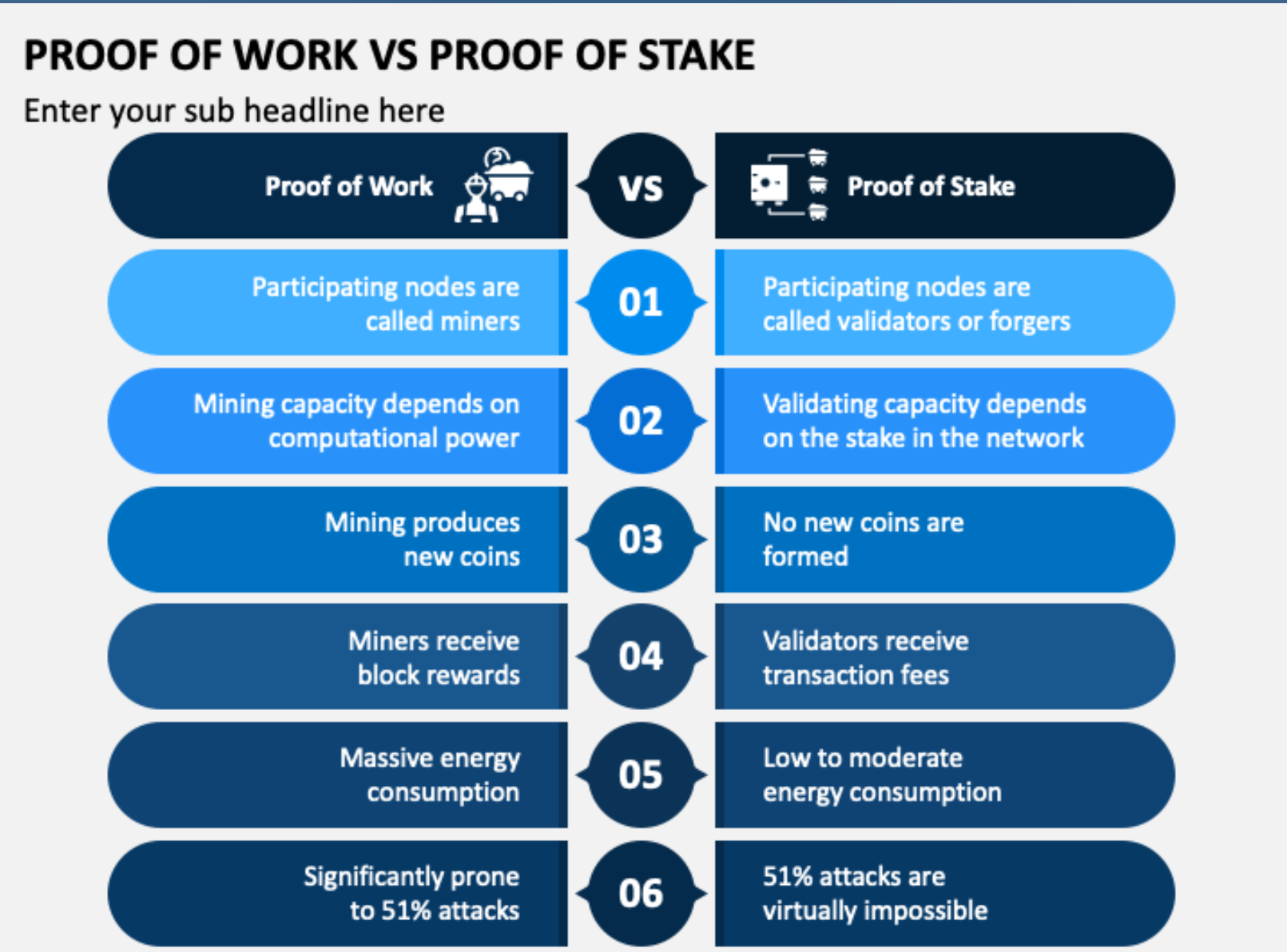 11/12/2022
Prof. Dr. Gerhard Koch, BLOCKCHAIN Technologien, WS 2022
11
[Speaker Notes: https://de.wikipedia.org/wiki/Paketvermittlung

Die Paketvermittlung (englisch packet switching) ist ein Verfahren zur Datenübertragung in Rechnernetzen. Längere Nachrichten werden in einzelne Datenpakete aufgeteilt und entweder verbindungslos (als Datagramm) oder über eine virtuelle Verbindung übermittelt.
Ein Paket enthält typischerweise
die Quelle des Paketes,
das Ziel des Paketes,
die Länge des Datenteils,
die Paketlaufnummer
die Klassifizierung des Paketes und
den Datenteil
Bei der Paketvermittlung durchqueren die Pakete als unabhängige und eigenständige Einheiten das Netz und können in den Vermittlungsknoten zwischengespeichert werden. Dies ist ein wesentlicher Vorteil, da nun die Übertragungsgeschwindigkeit zwischen einzelnen Teilstrecken keine Begrenzung mehr darstellt. Allerdings erscheint die Architektur als ein Netzwerk von Warteschlangen. Jeder zu passierende Netzknoten empfängt das Paket und leitet es an seine Ausgangsschnittstelle (des Netzknotens), die aber Ziel vieler Sendungen sein kann, sodass eine Neigung zu Überlastsituationen entsteht. Das System wurde vom englischen IT-Pionier Donald Watts Davies und Leonard Kleinrock in den USA entwickelt.]
3.CONSENSUS IN BITCOIN
Proof of Stake (PoS)
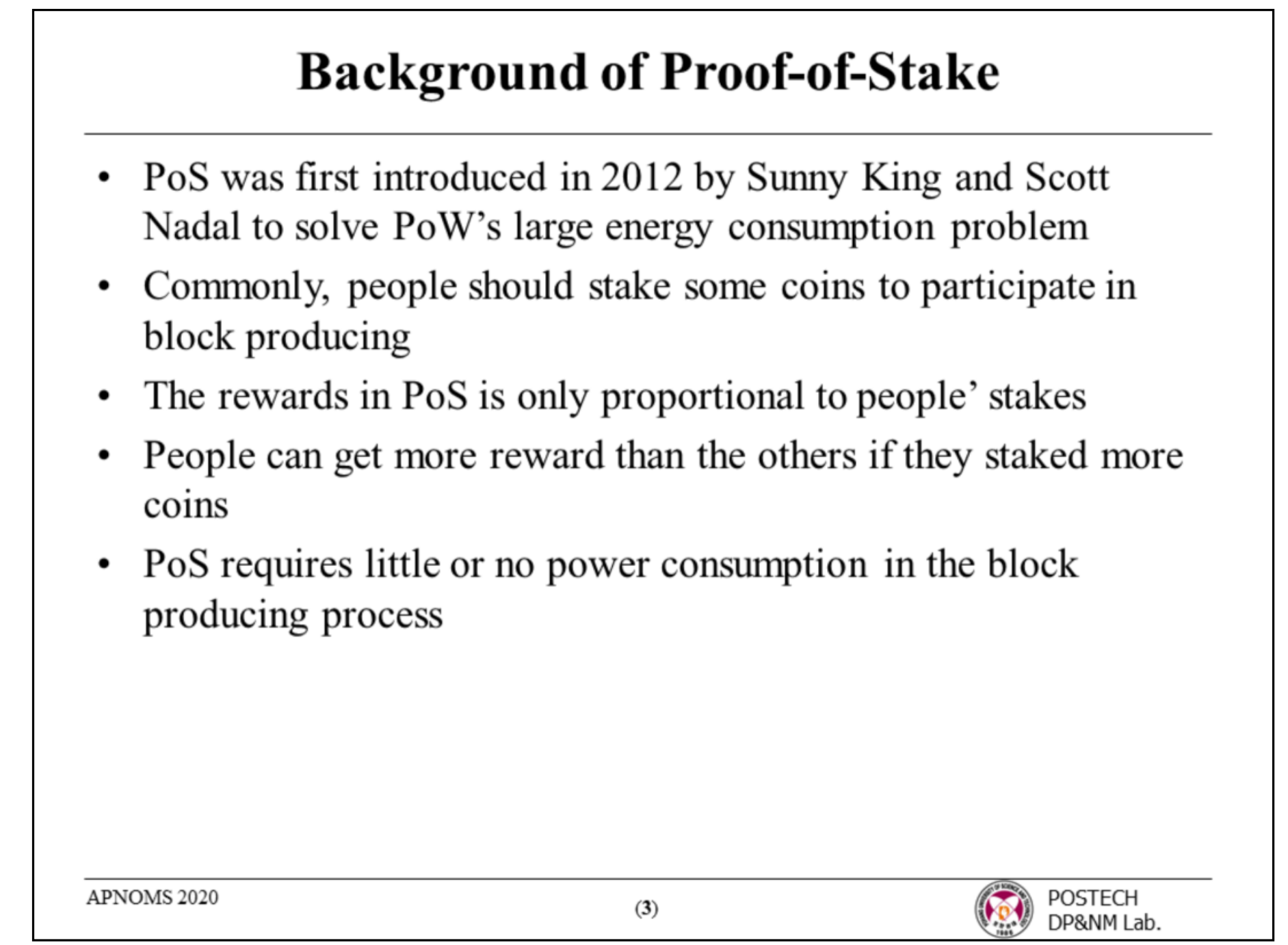 11/12/2022
Prof. Dr. Gerhard Koch, BLOCKCHAIN Technologien, WS 2022
12
[Speaker Notes: https://de.wikipedia.org/wiki/Paketvermittlung

Die Paketvermittlung (englisch packet switching) ist ein Verfahren zur Datenübertragung in Rechnernetzen. Längere Nachrichten werden in einzelne Datenpakete aufgeteilt und entweder verbindungslos (als Datagramm) oder über eine virtuelle Verbindung übermittelt.
Ein Paket enthält typischerweise
die Quelle des Paketes,
das Ziel des Paketes,
die Länge des Datenteils,
die Paketlaufnummer
die Klassifizierung des Paketes und
den Datenteil
Bei der Paketvermittlung durchqueren die Pakete als unabhängige und eigenständige Einheiten das Netz und können in den Vermittlungsknoten zwischengespeichert werden. Dies ist ein wesentlicher Vorteil, da nun die Übertragungsgeschwindigkeit zwischen einzelnen Teilstrecken keine Begrenzung mehr darstellt. Allerdings erscheint die Architektur als ein Netzwerk von Warteschlangen. Jeder zu passierende Netzknoten empfängt das Paket und leitet es an seine Ausgangsschnittstelle (des Netzknotens), die aber Ziel vieler Sendungen sein kann, sodass eine Neigung zu Überlastsituationen entsteht. Das System wurde vom englischen IT-Pionier Donald Watts Davies und Leonard Kleinrock in den USA entwickelt.]
3.CONSENSUS IN BITCOIN
Proof of Stake (PoS)
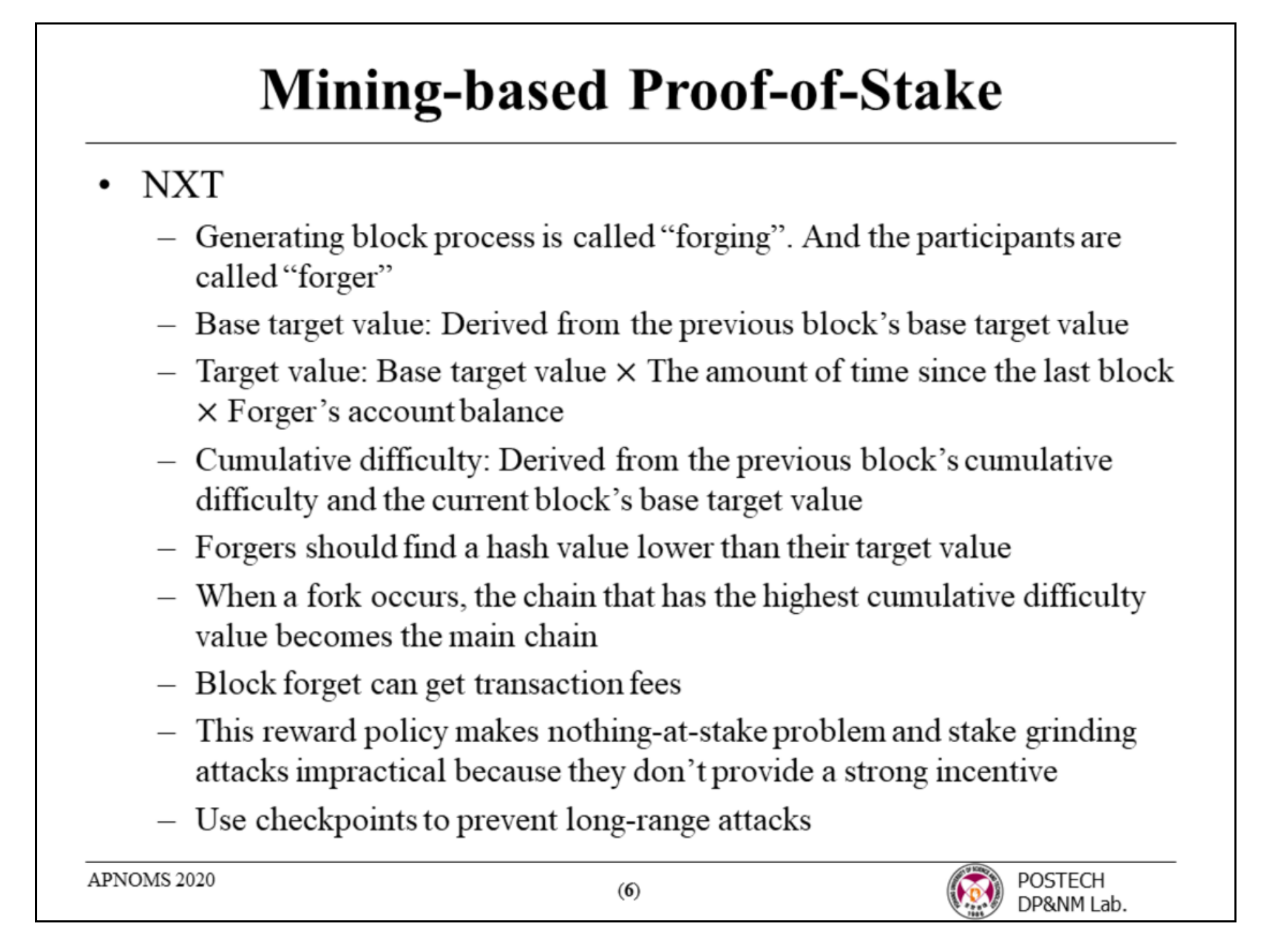 11/12/2022
Prof. Dr. Gerhard Koch, BLOCKCHAIN Technologien, WS 2022
13
[Speaker Notes: https://de.wikipedia.org/wiki/Paketvermittlung

Die Paketvermittlung (englisch packet switching) ist ein Verfahren zur Datenübertragung in Rechnernetzen. Längere Nachrichten werden in einzelne Datenpakete aufgeteilt und entweder verbindungslos (als Datagramm) oder über eine virtuelle Verbindung übermittelt.
Ein Paket enthält typischerweise
die Quelle des Paketes,
das Ziel des Paketes,
die Länge des Datenteils,
die Paketlaufnummer
die Klassifizierung des Paketes und
den Datenteil
Bei der Paketvermittlung durchqueren die Pakete als unabhängige und eigenständige Einheiten das Netz und können in den Vermittlungsknoten zwischengespeichert werden. Dies ist ein wesentlicher Vorteil, da nun die Übertragungsgeschwindigkeit zwischen einzelnen Teilstrecken keine Begrenzung mehr darstellt. Allerdings erscheint die Architektur als ein Netzwerk von Warteschlangen. Jeder zu passierende Netzknoten empfängt das Paket und leitet es an seine Ausgangsschnittstelle (des Netzknotens), die aber Ziel vieler Sendungen sein kann, sodass eine Neigung zu Überlastsituationen entsteht. Das System wurde vom englischen IT-Pionier Donald Watts Davies und Leonard Kleinrock in den USA entwickelt.]
3.CONSENSUS IN BITCOIN
Proof of Stake (PoS)
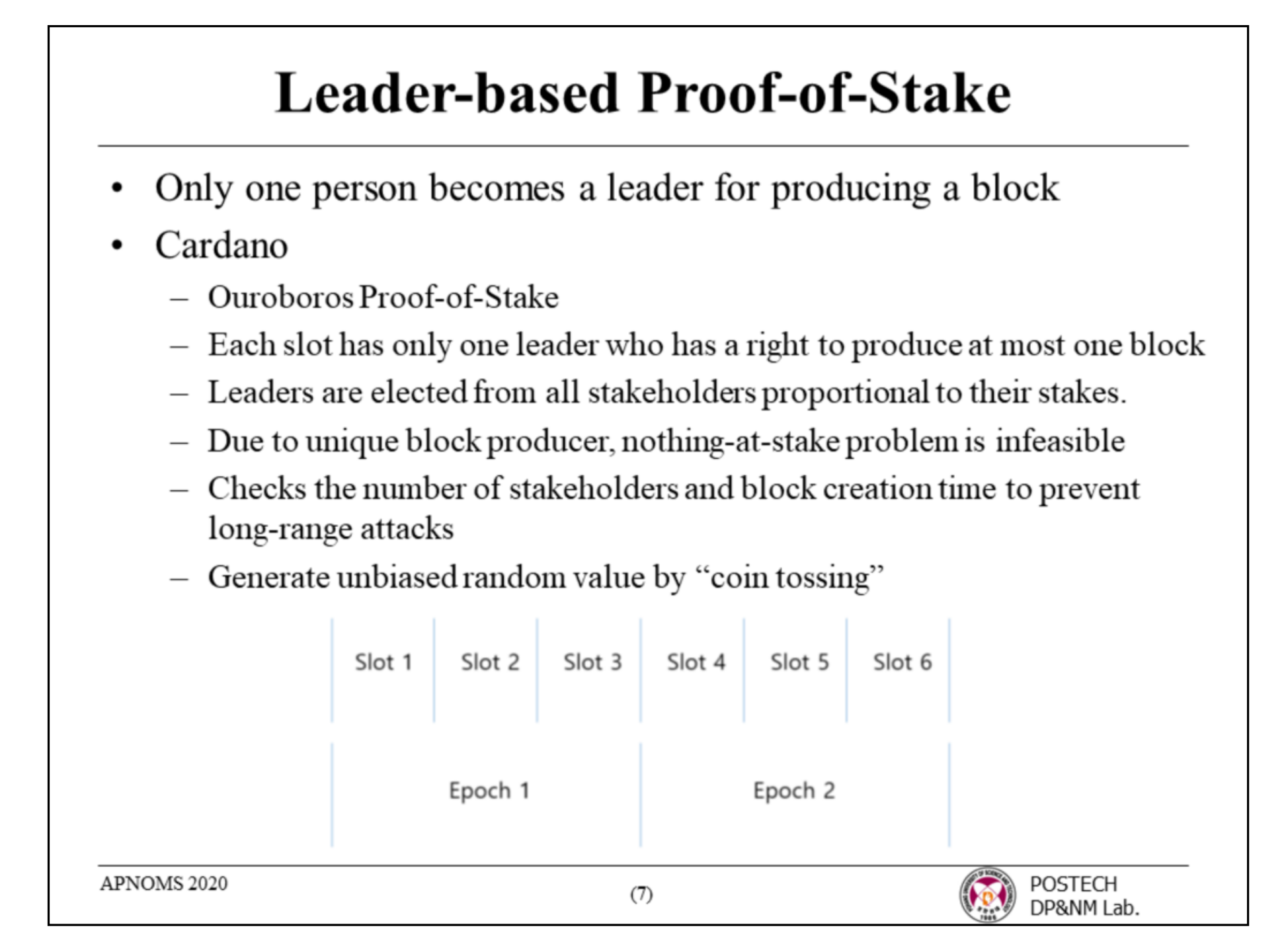 11/12/2022
Prof. Dr. Gerhard Koch, BLOCKCHAIN Technologien, WS 2022
14
[Speaker Notes: https://de.wikipedia.org/wiki/Paketvermittlung

Die Paketvermittlung (englisch packet switching) ist ein Verfahren zur Datenübertragung in Rechnernetzen. Längere Nachrichten werden in einzelne Datenpakete aufgeteilt und entweder verbindungslos (als Datagramm) oder über eine virtuelle Verbindung übermittelt.
Ein Paket enthält typischerweise
die Quelle des Paketes,
das Ziel des Paketes,
die Länge des Datenteils,
die Paketlaufnummer
die Klassifizierung des Paketes und
den Datenteil
Bei der Paketvermittlung durchqueren die Pakete als unabhängige und eigenständige Einheiten das Netz und können in den Vermittlungsknoten zwischengespeichert werden. Dies ist ein wesentlicher Vorteil, da nun die Übertragungsgeschwindigkeit zwischen einzelnen Teilstrecken keine Begrenzung mehr darstellt. Allerdings erscheint die Architektur als ein Netzwerk von Warteschlangen. Jeder zu passierende Netzknoten empfängt das Paket und leitet es an seine Ausgangsschnittstelle (des Netzknotens), die aber Ziel vieler Sendungen sein kann, sodass eine Neigung zu Überlastsituationen entsteht. Das System wurde vom englischen IT-Pionier Donald Watts Davies und Leonard Kleinrock in den USA entwickelt.]
3.CONSENSUS IN BITCOIN
Proof of Stake (PoS)
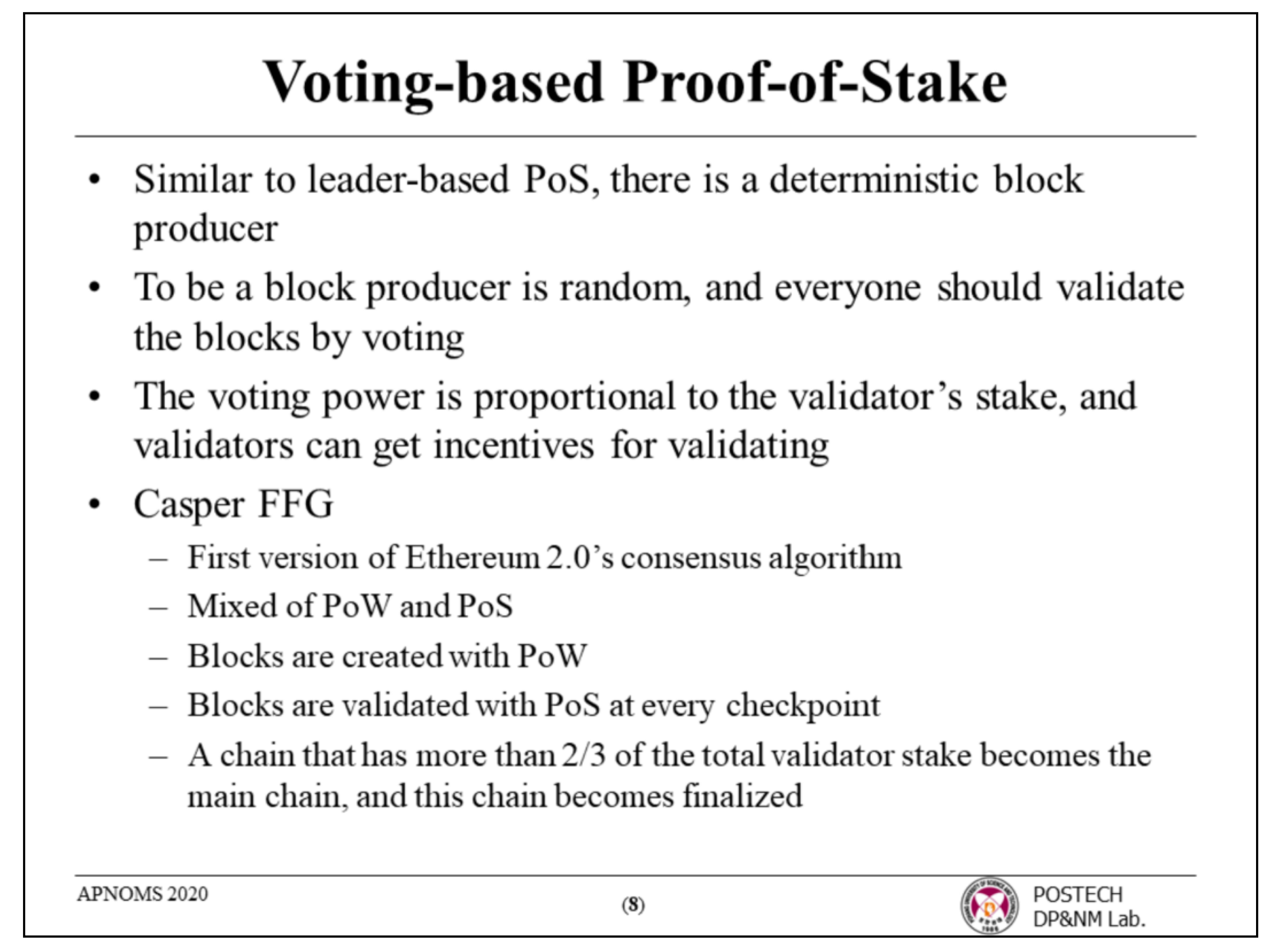 11/12/2022
Prof. Dr. Gerhard Koch, BLOCKCHAIN Technologien, WS 2022
15
[Speaker Notes: https://de.wikipedia.org/wiki/Paketvermittlung

Die Paketvermittlung (englisch packet switching) ist ein Verfahren zur Datenübertragung in Rechnernetzen. Längere Nachrichten werden in einzelne Datenpakete aufgeteilt und entweder verbindungslos (als Datagramm) oder über eine virtuelle Verbindung übermittelt.
Ein Paket enthält typischerweise
die Quelle des Paketes,
das Ziel des Paketes,
die Länge des Datenteils,
die Paketlaufnummer
die Klassifizierung des Paketes und
den Datenteil
Bei der Paketvermittlung durchqueren die Pakete als unabhängige und eigenständige Einheiten das Netz und können in den Vermittlungsknoten zwischengespeichert werden. Dies ist ein wesentlicher Vorteil, da nun die Übertragungsgeschwindigkeit zwischen einzelnen Teilstrecken keine Begrenzung mehr darstellt. Allerdings erscheint die Architektur als ein Netzwerk von Warteschlangen. Jeder zu passierende Netzknoten empfängt das Paket und leitet es an seine Ausgangsschnittstelle (des Netzknotens), die aber Ziel vieler Sendungen sein kann, sodass eine Neigung zu Überlastsituationen entsteht. Das System wurde vom englischen IT-Pionier Donald Watts Davies und Leonard Kleinrock in den USA entwickelt.]
3.CONSENSUS IN BITCOIN
Proof of Work (PoW) – Mining Hardware
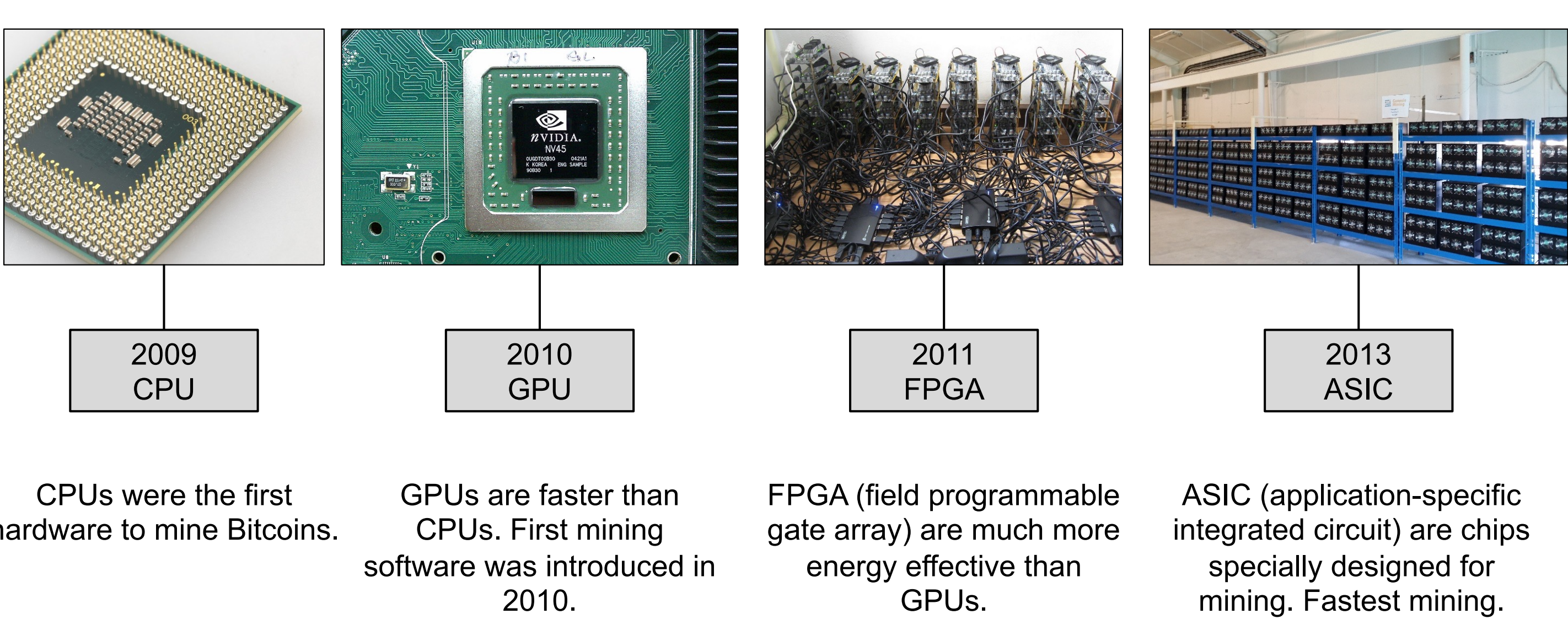 11/12/2022
Prof. Dr. Gerhard Koch, BLOCKCHAIN Technologien, WS 2022
16
[Speaker Notes: https://de.wikipedia.org/wiki/Paketvermittlung

Die Paketvermittlung (englisch packet switching) ist ein Verfahren zur Datenübertragung in Rechnernetzen. Längere Nachrichten werden in einzelne Datenpakete aufgeteilt und entweder verbindungslos (als Datagramm) oder über eine virtuelle Verbindung übermittelt.
Ein Paket enthält typischerweise
die Quelle des Paketes,
das Ziel des Paketes,
die Länge des Datenteils,
die Paketlaufnummer
die Klassifizierung des Paketes und
den Datenteil
Bei der Paketvermittlung durchqueren die Pakete als unabhängige und eigenständige Einheiten das Netz und können in den Vermittlungsknoten zwischengespeichert werden. Dies ist ein wesentlicher Vorteil, da nun die Übertragungsgeschwindigkeit zwischen einzelnen Teilstrecken keine Begrenzung mehr darstellt. Allerdings erscheint die Architektur als ein Netzwerk von Warteschlangen. Jeder zu passierende Netzknoten empfängt das Paket und leitet es an seine Ausgangsschnittstelle (des Netzknotens), die aber Ziel vieler Sendungen sein kann, sodass eine Neigung zu Überlastsituationen entsteht. Das System wurde vom englischen IT-Pionier Donald Watts Davies und Leonard Kleinrock in den USA entwickelt.]
ENDE Kapitel 3 TEIL 2
[Speaker Notes: Startschuss zum BLOCKCHAIN fiel im Herbst 1969

als die ersten vier Großrechner in der UCLA, im SRI, der University of California in Santa Barbara (UCSB) und der University of Utah miteinander verbunden wurden. Am 29. Oktober 1969 war „Io“ die erste gelungene BLOCKCHAINbotschaft, die versuchsweise von der UCLA an das Stanford Research Institut übermittelt wurde.[4]

1971 bestand das Netz aus 14 Knoten und wuchs um einen pro Monat.

1973 Im Herbst 1973 stellten sie auf einem Treffen der International Network Working Group in England den ersten Entwurf zum Transmission Control Protocol (TCP) vor. Im Jahr darauf wurde TCP gleichzeitig an der Stanford University, bei BBN und dem University College London (Peter Kirstein) implementiert.
„Somit waren die Bemühungen, die BLOCKCHAIN-Protokolle zu entwickeln, von Anfang an international.“
– VINCENT CERF im Jahre 1993

1975 verfügte das Arpanet über 61 Knoten. Die erste Mailingliste wurde eingerichtet

1989 - Im Jahr des Mauerfalls, 1989, hat Tim Berners-Lee am CERN in der Schweiz die Programmier- bzw. Auszeichnungssprache HTML erfunden. Mit der konnte man im Netz BLOCKCHAINseiten aufbauen, programmieren und vor allem anschauen.]
DANKE FÜR IHRE AUFMERKSAMKEIT
[Speaker Notes: Startschuss zum BLOCKCHAIN fiel im Herbst 1969

als die ersten vier Großrechner in der UCLA, im SRI, der University of California in Santa Barbara (UCSB) und der University of Utah miteinander verbunden wurden. Am 29. Oktober 1969 war „Io“ die erste gelungene BLOCKCHAINbotschaft, die versuchsweise von der UCLA an das Stanford Research Institut übermittelt wurde.[4]

1971 bestand das Netz aus 14 Knoten und wuchs um einen pro Monat.

1973 Im Herbst 1973 stellten sie auf einem Treffen der International Network Working Group in England den ersten Entwurf zum Transmission Control Protocol (TCP) vor. Im Jahr darauf wurde TCP gleichzeitig an der Stanford University, bei BBN und dem University College London (Peter Kirstein) implementiert.
„Somit waren die Bemühungen, die BLOCKCHAIN-Protokolle zu entwickeln, von Anfang an international.“
– VINCENT CERF im Jahre 1993

1975 verfügte das Arpanet über 61 Knoten. Die erste Mailingliste wurde eingerichtet

1989 - Im Jahr des Mauerfalls, 1989, hat Tim Berners-Lee am CERN in der Schweiz die Programmier- bzw. Auszeichnungssprache HTML erfunden. Mit der konnte man im Netz BLOCKCHAINseiten aufbauen, programmieren und vor allem anschauen.]